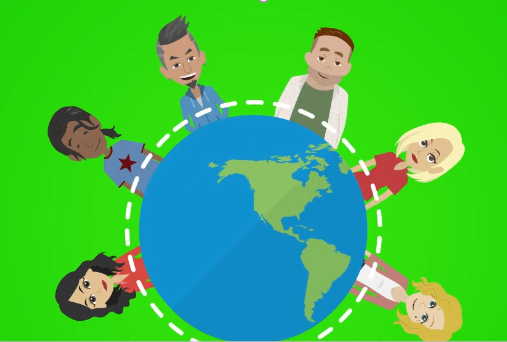 Dorpstafel Fijnaart arbeidsmigranten
Maud van der Lee     
11 oktober 2022
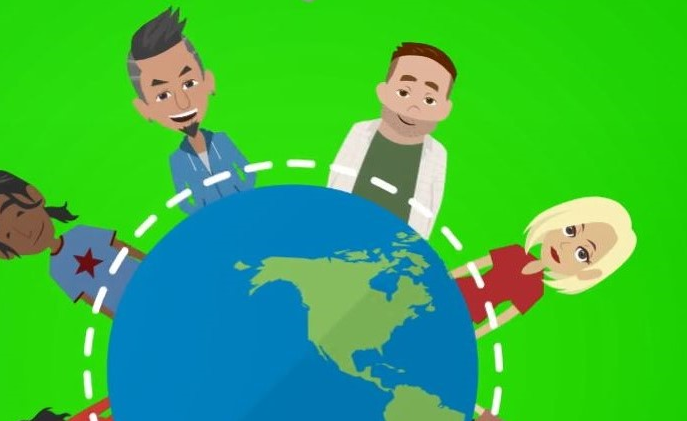 Animatie Arbeidsmigranten in Moerdijk 
https://youtu.be/hUnae6g8jA8
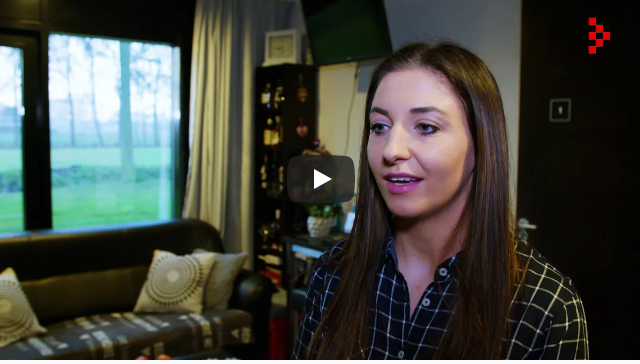 Filmpje Provincie arbeidsmigratie (2 minuten) 
https://youtu.be/7frdcW5slWk
Definitie Arbeids-migrantenDefinitie PON – provincie Noord-Brabant  “Arbeidsmigratie in cijfers januari 2020”
Arbeidsmigranten in Moerdijk
Bron: Definitie PON – provincie Noord-Brabant  “Arbeidsmigratie in cijfers januari 2020”
De rode cijfers zijn cijfers waar we afwijken van het gemiddelde in de provincie.
Integraleaanpak arbeids-migratieMoerdijk
Afstemming
Ontwikkeling bevolking Moerdijk 2020-2040
[Speaker Notes: Bevolkingsontwikkeling Moerdijk loopt al jaren terug in natuurlijke aanwas (verschil geboorten en sterfte.) Bevolking wordt ook steeds ouder zodat beroepsbevolking nog sterker afneemt.
Binnenlandse migratie is vrijwel 0
Door buitenlandse migratie voorlopig nog wat groei]
Arbeidsmigranten:
[Speaker Notes: Zonder arbeidsmigranten geen pakketje de volgende dag bezorgd, geen peren geplukt, geen volle supermarkt. In de logistiek, op agrarische bedrijven maar ook in allerlei andere sectoren kunnen we niet zonder arbeidsmigranten]
Ons doel: arbeidsmigranten binden
[Speaker Notes: Als arbeidsmigranten willen blijven,  - niet steeds een wisseling van steeds nieuwe mensen – is dat positief voor de arbeidsmigranten, voor de bedrijven en voor de kernen. Ze worden dan gewoon nieuwe inwoners.
Proberen arbeidsmigranten te binden door …]
Borgen goede huisvesting door:
[Speaker Notes: Integrale aanpak: economisch – volkshuisvestelijk – sociaal/maatschappelijk: sept 2020
Informatie avond en discussie avond inwoners en belanghebbenden maart 2021 + avond arbeidsmigranten april 2021
Afwegingskader: juli 2021 + regionaal afsprakenkader juli 2021
Verordening: huisvesting vergunningplichtig
Regeling wijze en regels uitgifte vergunningen met uitvraag en voorwaarden/criteria]
Voorwaarden en criteria nieuwe huisvesting
[Speaker Notes: Locatie = spreiding + ontsluiting tov kern + veilig etc
Ontwikkelplan = hoge kwaliteit zoals SNF norm, max 1 of stel per kamer, goed voorzieningenniveau, mogelijkheid doorstroming midstay
Beheer = 24/7 beheerder bereikbaar voor omwonenden, huisreglement etc. Ook services voor arbeidsmigranten zoals stimuleren verenigingen. Alleen gecertificeerde uitzendbureaus
Betrekken omgeving = bij planuitwerking, realisatie en tijdens exploitatie – Raad van toezicht
Meerwaarde = kern bijv afspraken winkels, sportclub; locatie bijv. afscherming geluid of saneren bedrijf; woningvoorraad ook voor spoedzoekers en arbeidsmigr uit illegale woningen; bedrijven alleen voor bedr MDK - WB]
Uitvraag voor 1500 arbeidsmigranten
[Speaker Notes: Harde voorwaarden: bijv. veilig = niet in Shell contour, 1 (of stel) per kamer – toetsen voor zomer welke weigeren - doorgaan
Beoordelingscriteria = veel criteria opgesteld om te gaan beoordelen welke initiatieven de beste zijn, onderverdeeld naar locatie – ontwikkelplan – beheer – betrekken omgeving – meerwaarde. Toets in zomer
Passend bij kern is belangrijk criterium, maar ook de lastigste. We maken onderscheid naar kwantitatief en kwalitatief passend]
Schansdijk 2de fase
Vervolgstap huisvesting:Handhaven‘
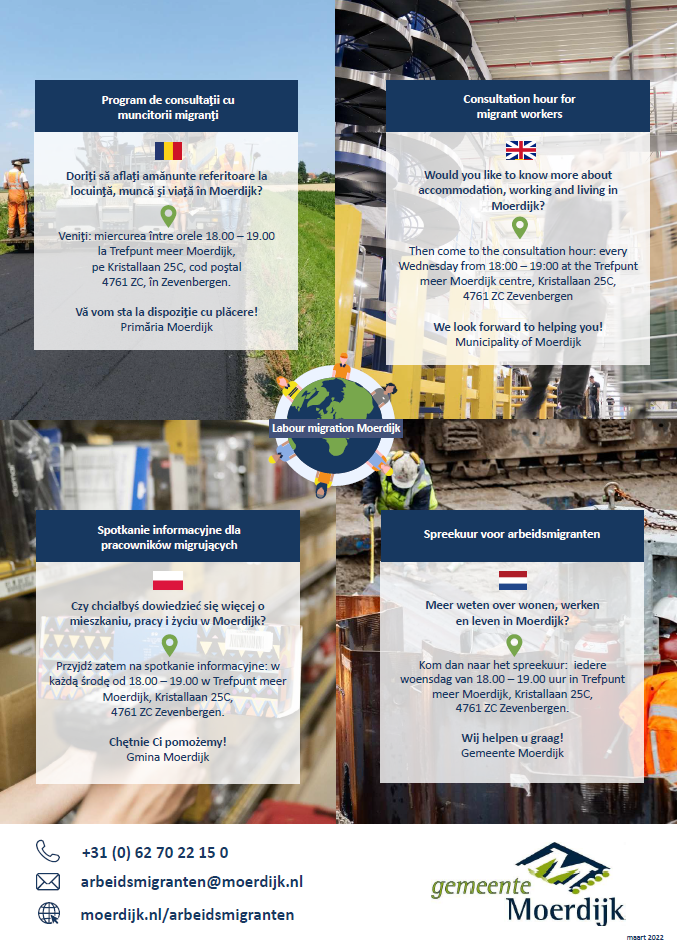 Spreekuur voor arbeidsmigranten
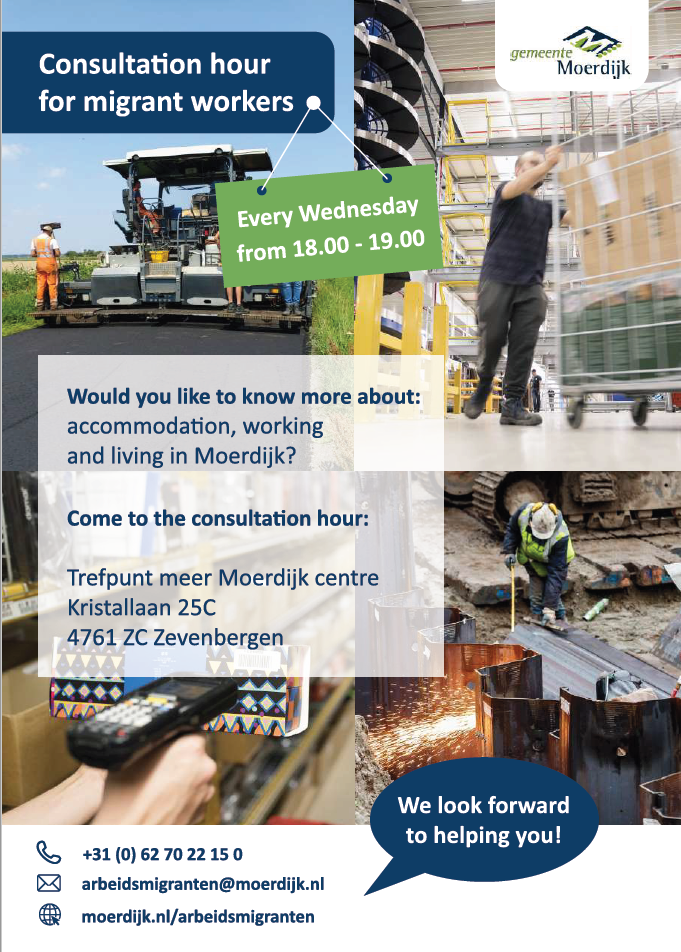 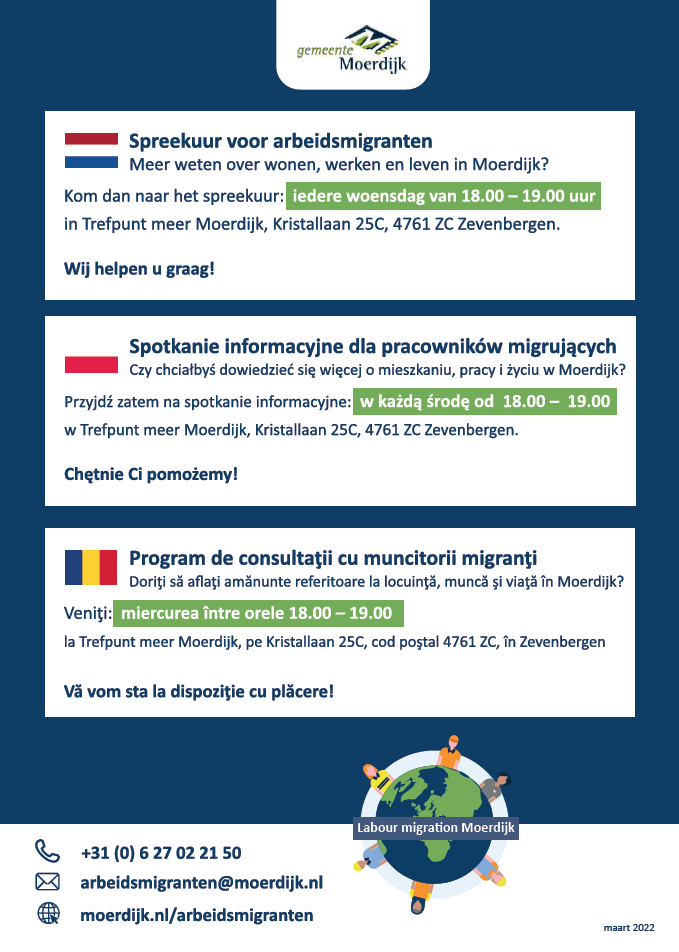 Bedankt voor uw aandacht!